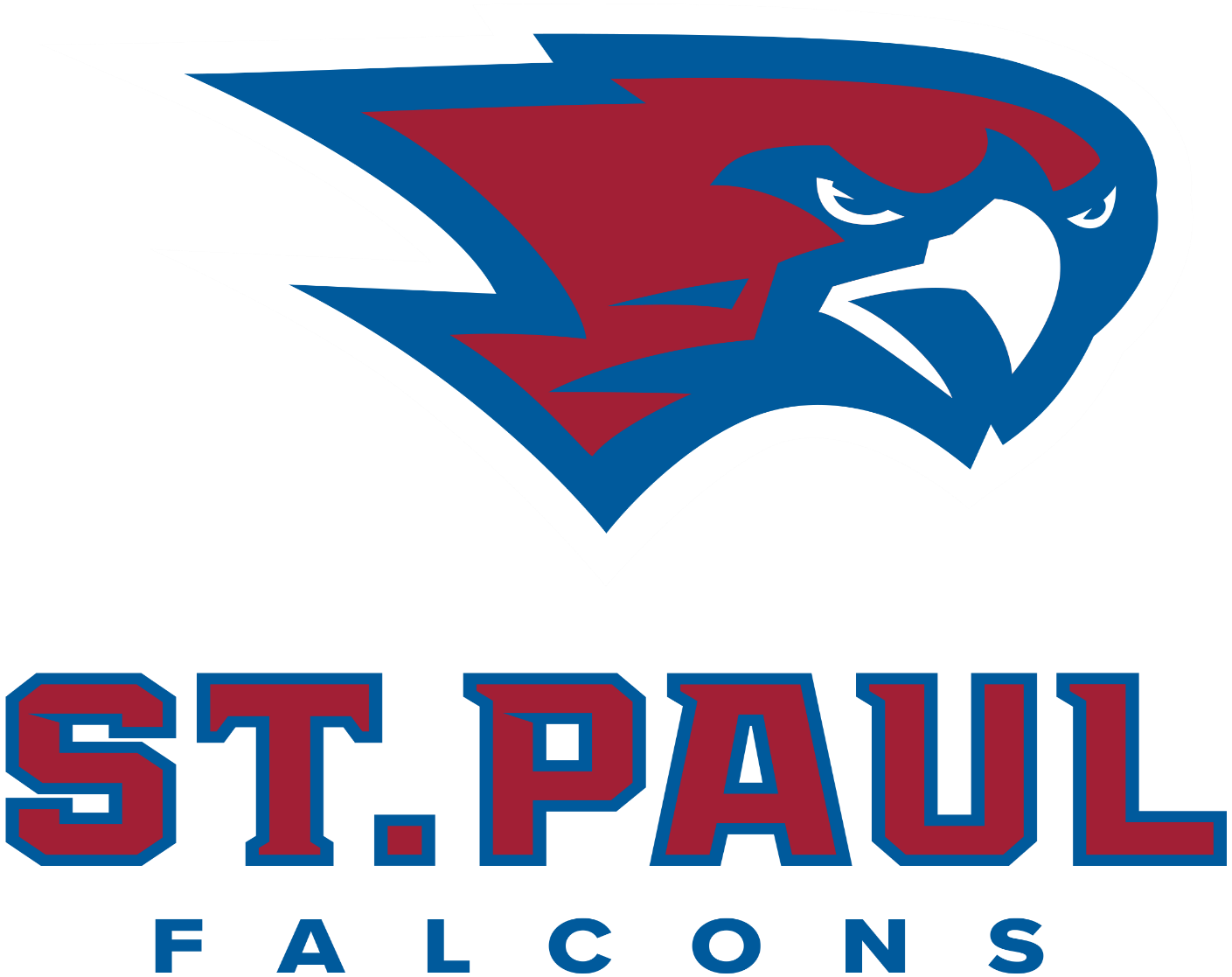 Communication & Athletic Info
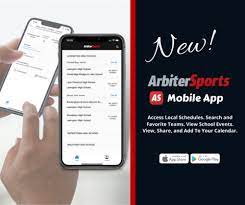 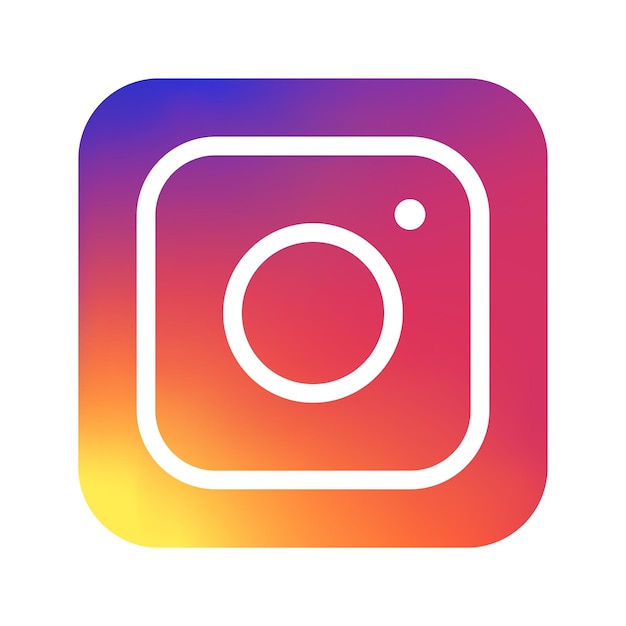 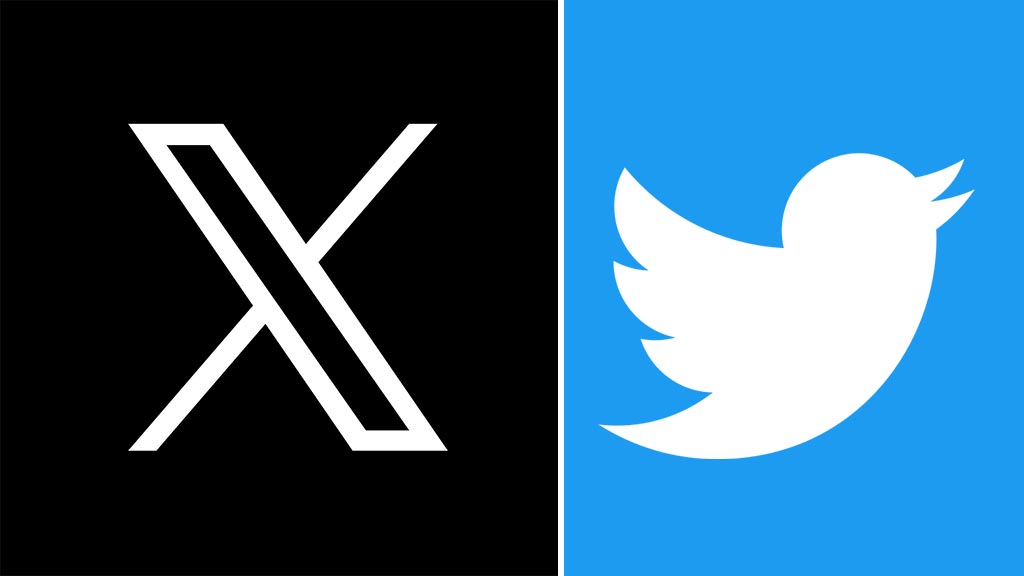 St. Paul School Website
You can check game schedules & bus times on the SP School Website – click Sports Calendar in the Athletic Section and check the Arbiter.

You will also find links to follow SP Athletics – Social Media Accounts in the calendar section.

Changes to practice schedules are announced through internal school communication and team communication processes so encourage your children to look, listen and communicate with you.

Most teams / coaches use various apps for team communication (Band & Team Snap).  These apps are meant to help keep everyone in the know and should be a one way flow of information.  If you / parents have a question for a coach send it as a private message not a group one.  Thank you.
Mobile Access to Athletic Info.
Arbiter App:          

* Mark St. Paul Catholic as a 
 favorite and it will pull up 
 all St. Paul Schedules 

Note the app does not list 
bus times – access your desktop
For that info.
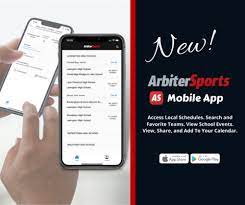 CIAC Website
http://ciacsports.com/site/

There is a ton of CT high school sports information here.
CIAC & SP Rules & Regulations
- Be familiar with CIAC rules and regulations
	Examples: rules about playing on a non-school team during the school year, college showcases, etc…   

	When in doubt ask your Coach or the Athletic Director.

	- St. Paul Student Handbook
	Academic requirements, eligibility, & Student Athlete  	    expectations.
Student Athlete Care
Athletic Training Solutions:
     Not always trainers at other schools / away games

Baseline: 
     Baseline Concussion Testing 


Injury Reports: School insurance acts as a secondary insurance. If your child’s injury requires medical attention and you think you need to open a claim with the secondary coverage please contact us if you have not received an injury report within 2 weeks of the injury.
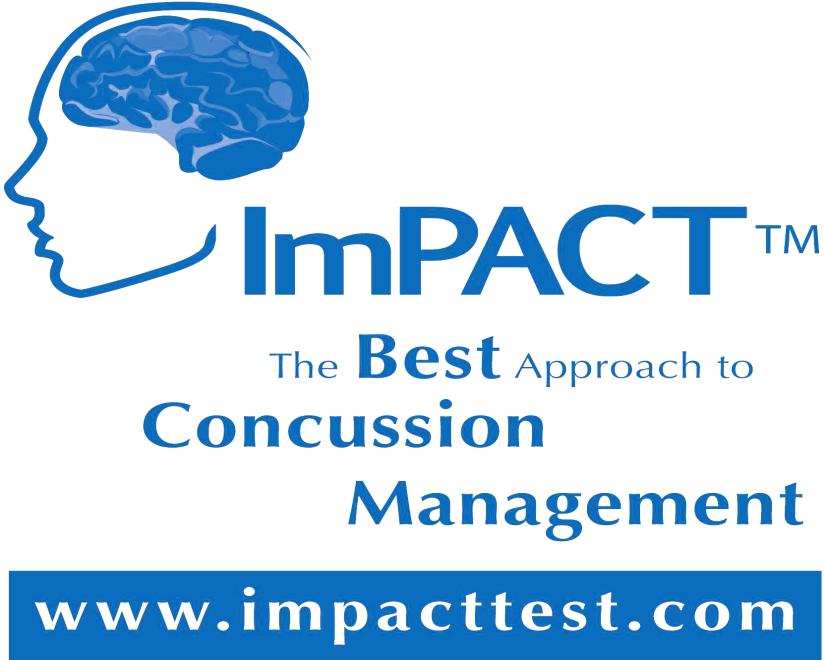 Academic Requirements for College Bound Athlete (Div. 1 or 2)
NCAA Clearinghouse & Academic Eligibility.

If this is something that is a goal for your child be sure they check in with their guidance counselor or Mr. Cooper and get registered ASAP.

NCAA Eligibility Presentation – Evening of 10/4
Expectations of the SP Athletic Dept.
We want students to use athletics at St. Paul to serve as a vehicle to make healthy life decisions.  

All student athletes will sign a team drug,  alcohol, & vaping contract that also includes language about bullying and appropriate social media use.
Sportsmanship Expectations for St. Paul Parents / Fans
It is our goal to hold our students & studnet athletes to a high standard and need YOUR help in modeling those behaviors!!!

Last year our athletic participation rate was over 75% of the entire student body.
 
If as a community everyone involved is not working toward the same goal - To Be A Truly Great Catholic High School - it will be difficult to achieve.
Sportsmanship Expectations for St. Paul Parents / Fans
Please help us to create a welcoming environment @ SP.

Model sportsmanship when at home & away games! Parents are often most at fault with poor treatment of officials.

Officials – I understand that officials do not always make the right call but please keep in mind that we need them in order to play our games.  There is a MAJOR shortage of officials in CT & regardless of the job that you think an official is doing it does no one any good to challenge them. If something needs to be addressed it will be done by a coach or the athletic department.
The CIAC’s Class Act Schools initiative is designed to empower schools and particularly students to take ownership for all issues related to sportsmanship within the athletics department. The Class Act Program will striving to follow an established set of guidelines for behavior at sporting events and will create a student-led group to monitor and address sportsmanship concerns within the school. 


St. Paul has been recognized as a Michaels Cup Award winner (one of 29 schools in the state) for this school year which recognizes exemplary Athletic Programs and their involvement in the Class Act Program. We will officially receive this award on October 3rd at the CIAC Sportsmanship Conference.
Tips for Parenting Your Student Athlete
The Communication Triangle
Encourage your child to discuss issues / concerns with their coaches then report back to you.  If you feel the issue has still not been resolved then you can reach out to your coach.  
Parent Athlete Video -  CAAD – Video Clip
UNDERSTANDING CONCUSSIONS
During the 2014 Legislative session the Connecticut General Assembly passed Public Act No. 14-66. That act, entitled "An Act Concerning Youth Athletics and Concussions" which create a law to education High School Coaches, Parents and Students.

Concussion Education and Consent Forms

Concussion Education Video
School Policy on Concussions
Whenever a student is diagnosed with a concussion, the school must be notified in the form of a Dr’s note (or other certified medical personnel) -  it should be delivered directly to the health office (not a coach).

Any accommodations that need to be made with regards to academics should be communicated in the medical note. When a student has been medically cleared by a doctor to resume normal activities an updated doctor’s note needs to be provided. 
 
Return to play protocol – once medical clearance is provided then a return to play protocol process is initiated

If you have questions about medical referrals contact me. CT Children’s Sports Medicine (Elite Sports Medicine).
St. Paul Athletic Requirements
Updated Physical Form – handed into the school nurse. It is valid for 13 months.

Each Season of Participation – 1.) St. Paul Athletic Permission Form, 2.) Concussion Consent Form, 3.) Cardiac Arrest Consent Form, 4.) Heat Awareness Consent Form – These are electronic forms to be processed on the St. Paul School website prior to the start of each season.

Baseline Concussion Tests on File @ SP.  These tests get updated every 2 years.

Travel Release Form – if not traveling home with team it must be filled out ahead of time and turned in to the coach or athletic office. Under resources & forms on school website.
Athletic Department Presentation
This presentation will be posted on the school website for you to refence.

Thank you for your partnership.  It is our goal to create the best experience possible for your children and your role is a vital part of the process.
Athletic Department Contact Info
Contact info: David Dennehy
ddennehy@spchs.com / Cell#: 860-806-0709


Assistant Athletic Director – Mike Madden
mmadden@spchs.com